PORANĚNÍ HLAVY A PÁTEŘE
PORANĚNÍ
		vzniká působením různých vlivů a škodlivin zevního
		prostředí na člověka
 
	Poranění podle závažnosti :	lehká
					středně těžká
					těžká
 

	Poranění způsobená vlivy: 	mechanickými
					fyzikálními
					chemickými
					biologickými
					psychickými
ÚRAZ
		je to náhlý a násilný děj, který vyvolává poranění
		
		
	  Dělení úrazů: 	průmyslové			
				válečné
				v zemědělství			
				kriminální
				v domácnosti
				dopravní
				sportovní
				dětské
RÁNA (vulnus)
		porušení celistvosti kožního krytu těla různé lokalizace a rozsahu v 	důsledku působení zevního násilí

	Rána je charakterizována:	krvácením
					bolestí
					ztrátou tkáně

	Dělení ran:	a)dle vzniku	mechanické
					chemické
					termické

			b)dle rozsahu	zavřené
					povrchové
					hluboké
					penetrující
PORANĚNÍ HLAVY A MOZKU
		poranění kůže a podkoží
		poranění oka, ucha, nosu
		poranění dolní čelisti
		poranění mozku
		zlomeniny kostí lebečních ( otevřené, zavřené, zlomeniny baze )

	PORANĚNÍ PÁTEŘE A MÍCHY
		pohmoždění a poranění vazů a mezi-obratlových destiček
		vykloubení a luxační zlomeniny obratlů
		pohmoždění a částečný útlak míchy
		částečné přerušení míchy
		úplné přerušení míchy
PORANĚNÍ MOZKU
 		1. komoce	reverzibilní změny mozkových buněk
				pouze funkční změny
				bezvědomí max. 30 minut
		2. kontuze	morfologické změny nervových buněk
				porucha vědomí ( někdy chybí )
				ložiskové příznaky
		3. komprese	velká devastace nervových buněk
				krvácení, krevní výron 
				otok a útlak mozku
				prohlubující se nebo dvoufázové 
				bezvědomí
				porucha dýchání a akce srdeční
PORANĚNÍ PÁTEŘE A MÍCHY
		příznaky:	bolest, nepřirozená poloha
				někdy bezvědomí, šok
				porucha hybnosti a citu, porucha sfinkterů
				paradoxní dýchání
PRVNÍ POMOC PŘI PORANĚNÍ HLAVY :
		1. jako při bezvědomí
		2. při zástavě dechu a oběhu KPR
		3. ošetření poranění
		4. stabilizovaná poloha (při bezvědomí)
		    podložená hlava a trup (při vědomí)
  	 	    vodorovná poloha (při poranění spodiny lebeční a při otevřeném 	    poranění s krvácením)

	PRVNÍ POMOC PŘI PORANĚNÍ PÁTEŘE:
		1. s pacientem nehýbeme, s výjimkou nutnosti KPR či jiného 		    ohrožení života
		2. při manipulaci min. 3-5 zachránců, šetrný tah v ose
		3. transport na tvrdé podložce
		4. fixace hlavy pomocí krčního límce
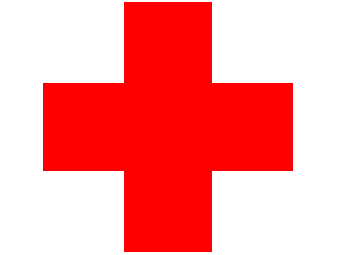 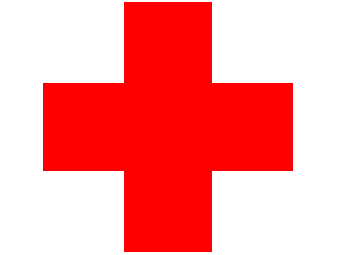